Highs, Lows, Air masses, and Fronts
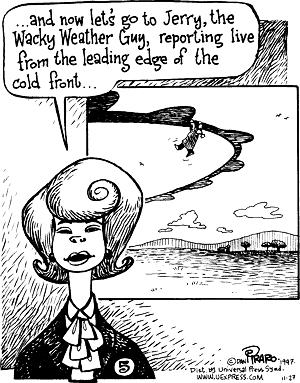 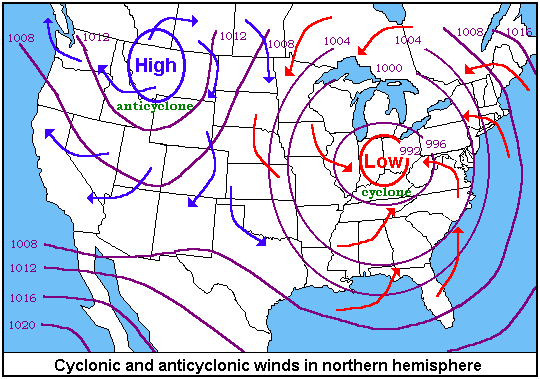 Friction causes the air to spiral inward toward lows while still spinning counter-clockwise.  Air spirals out of Highs clockwise.
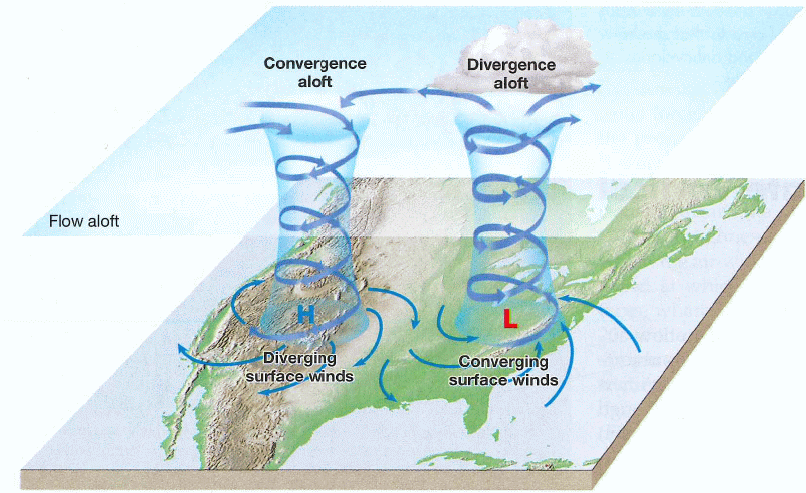 What kind of wind flow?
At the surface of the Earth, 
Convergence in Lows means a net airflow in so air must go upward,
Divergence in Highs means a net airflow out so air must go downward.
The opposite happens at the top of the troposphere.
Today’s map
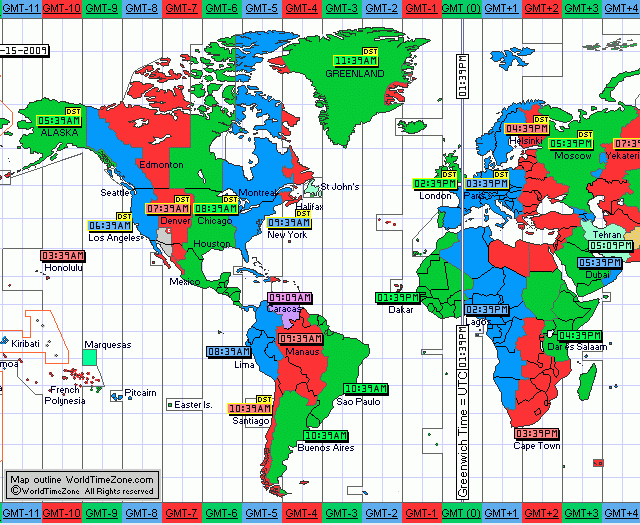 Time on weather maps
We label all weather maps with the Greenwich Mean Time (GMT).  This is also called Zulu time, Z for short.  Eastern Standard Time is 5 hours behind GMT.
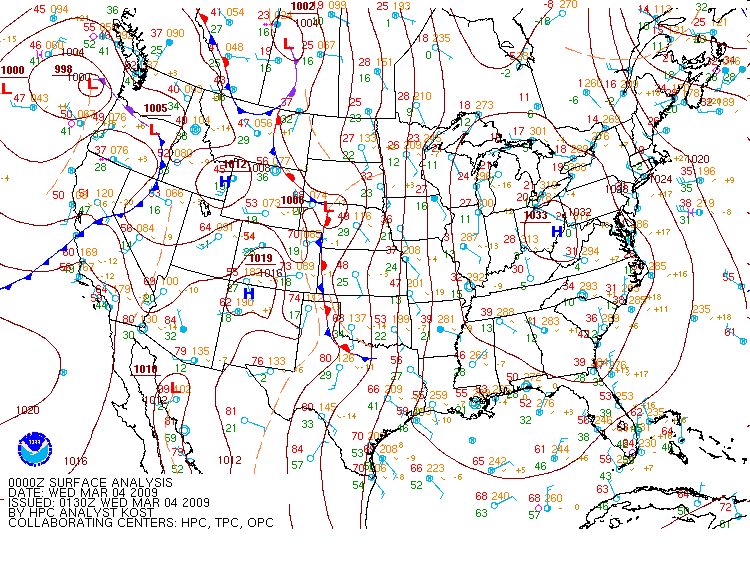 This is the 00Z map.  That’s midnight in Greenwich, England.  What time is it in Oneonta?
Isobars help to show the pressure gradient
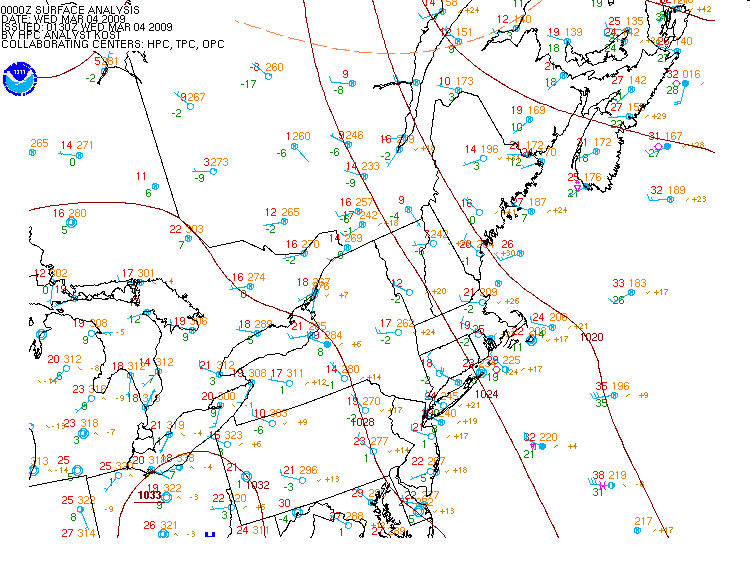 Cold and dry air.  Where did it come from?
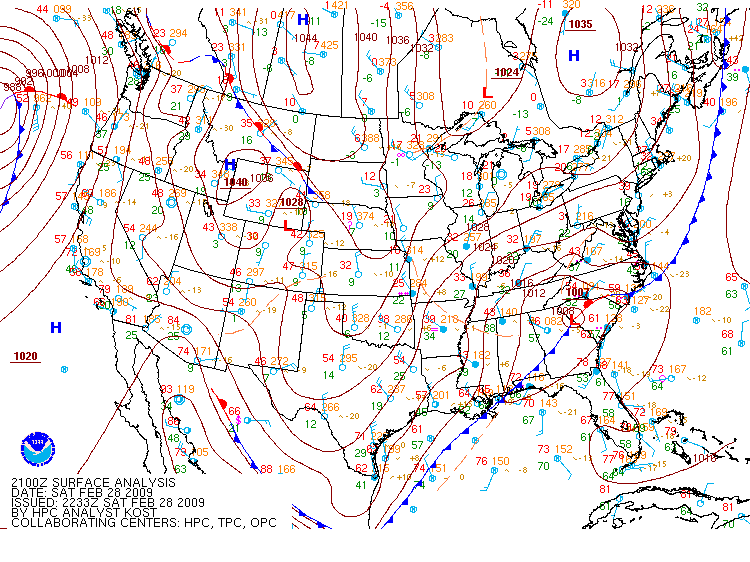 Saturday afternoon at 21Z (4 p.m., eastern time)
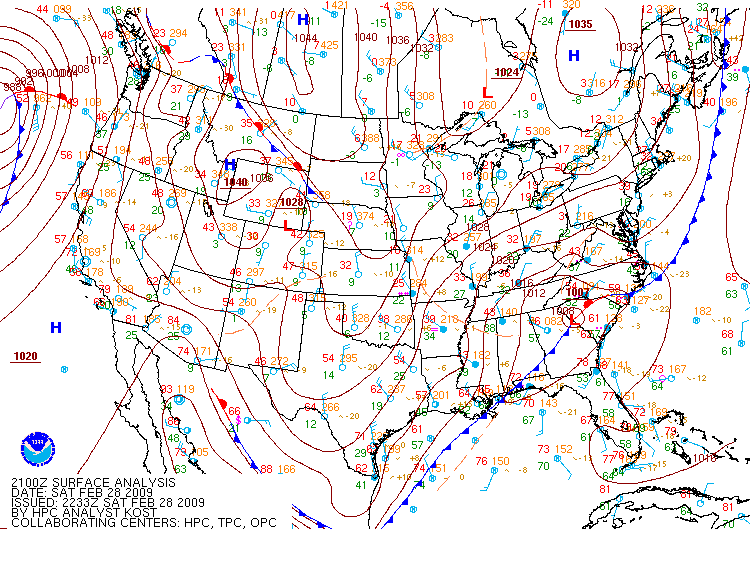 The five main air masses
The atmosphere has discrete areas of air with homogeneous characteristics.  These are called air masses.
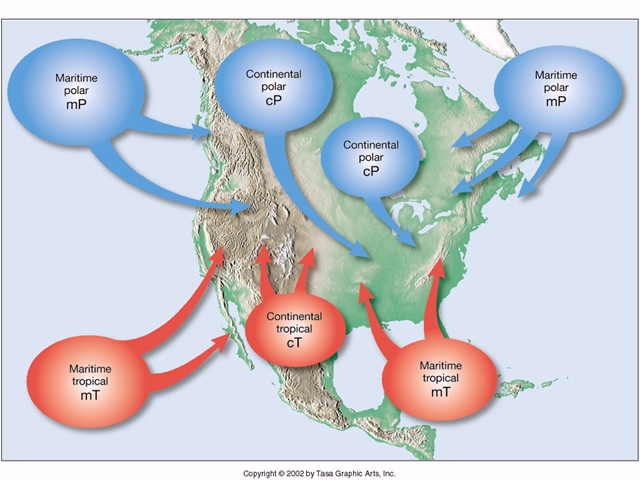 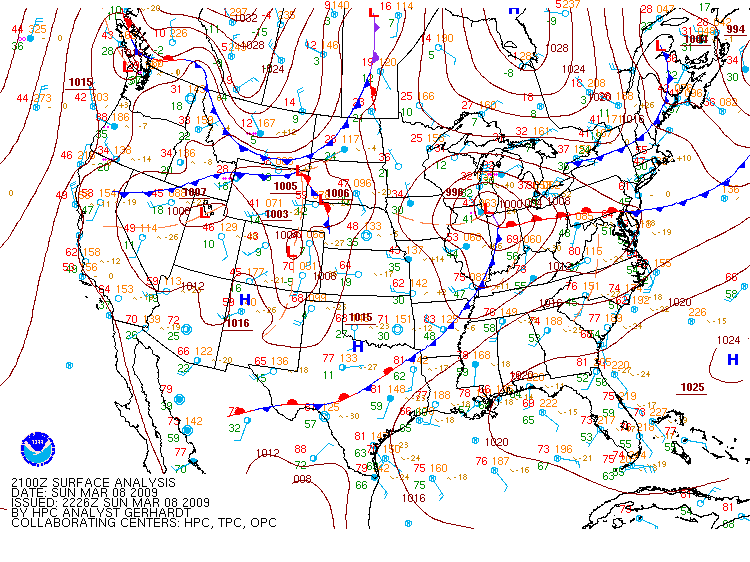 cA
cA
mP
cP
cP
mT
cT
All five main air masses are here.  Can you find them?
There are places which are very cold, ones which are very warm, with large gradients in between the air masses.
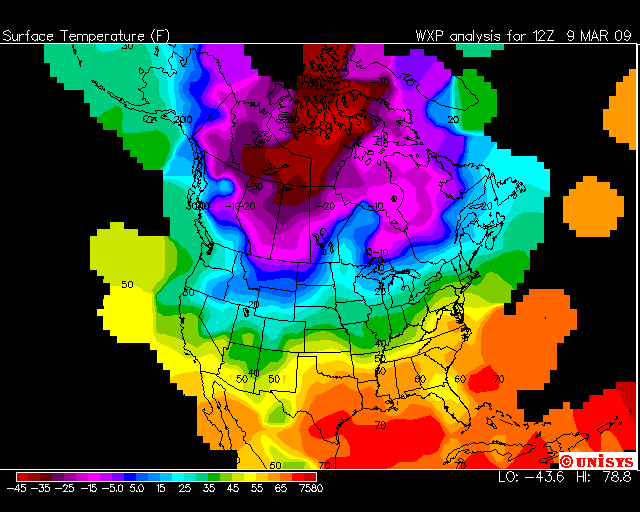 The boundary between air masses is a front
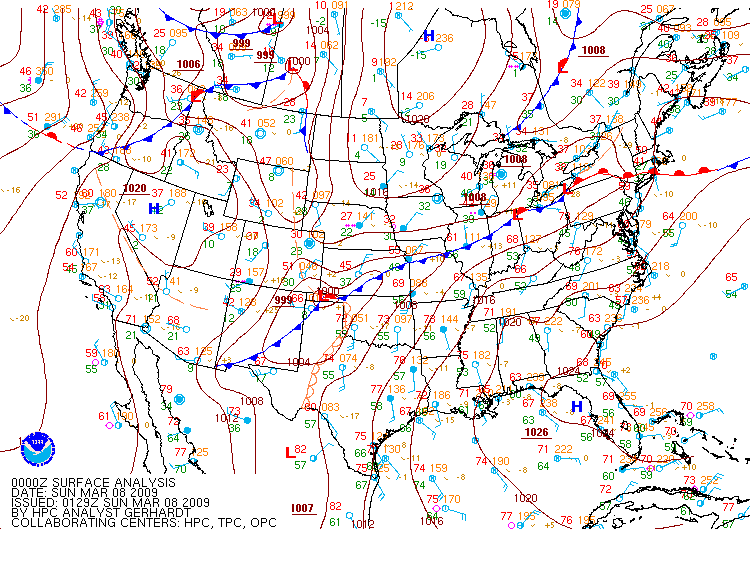 Fronts in meteorology were based on the battle fronts of World War I
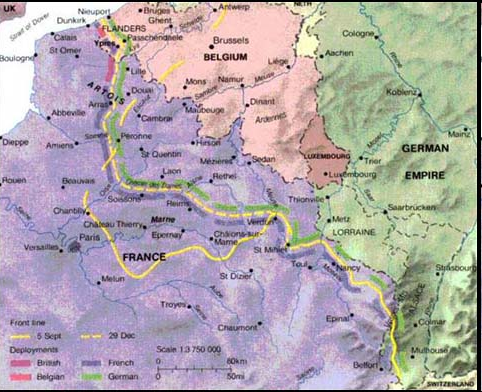 The frontal theory was proposed by Vilhelm Bjerknes
To see this, go to www.richthofen.com/ww1sum/
The German uniform of WWI
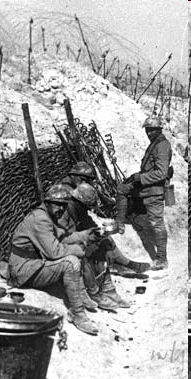 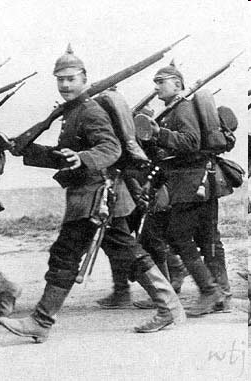 French infantry
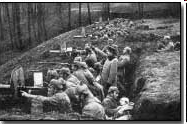 Trenches at the front
Fronts come in two basic types:  Cold fronts and Warm fronts
In the cold front, the cold air mass is advancing
In the warm front, the warm air mass is advancing
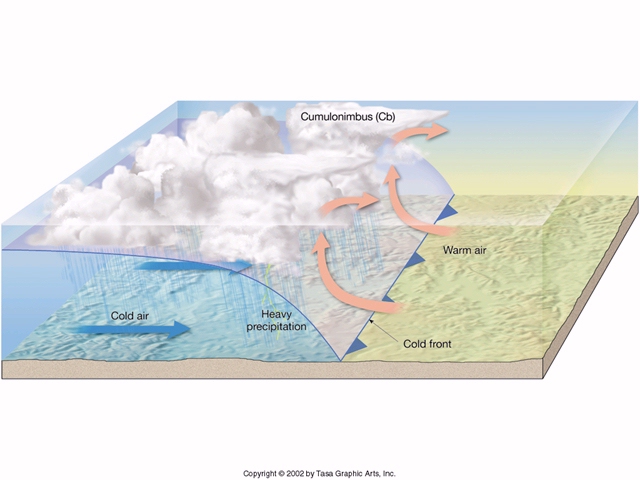 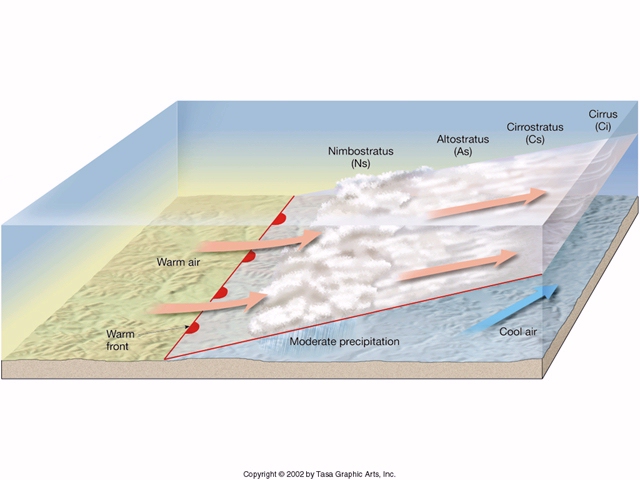 Cold air is heavier and more dense than warm air so the cold air vigorously pushes the warm air up.
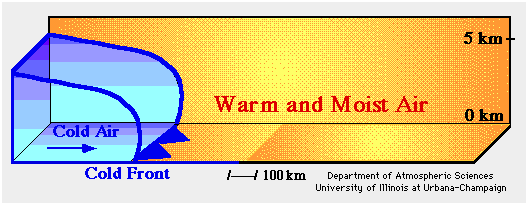 Warm air can’t push underneath the cold (denser) air, so it slides above.
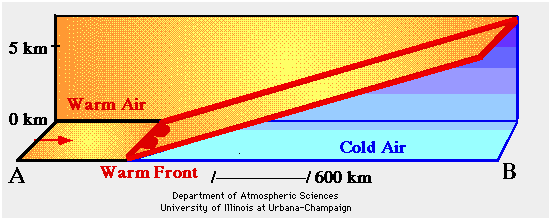 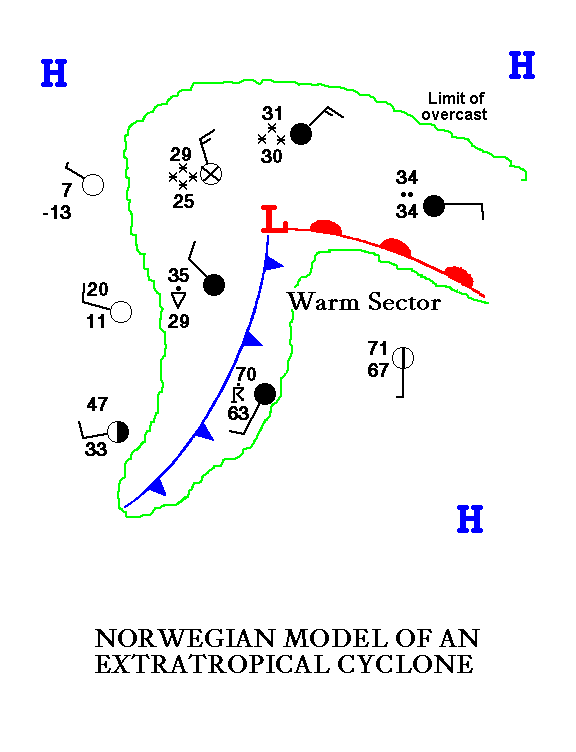 The fronts intersect the Cyclones which have centers of Low pressure.

Vilhelm Bjerknes, who proposed the frontal model, extended it to extratropical cyclones.
This is a known as a mature cyclone.  It has both cold and warm fronts which meet at the Low.
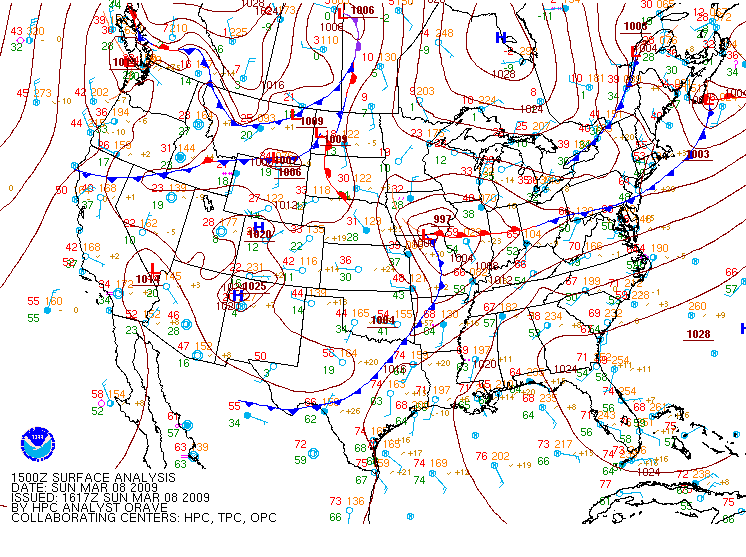 The evolution of a storm from birth to dissipation
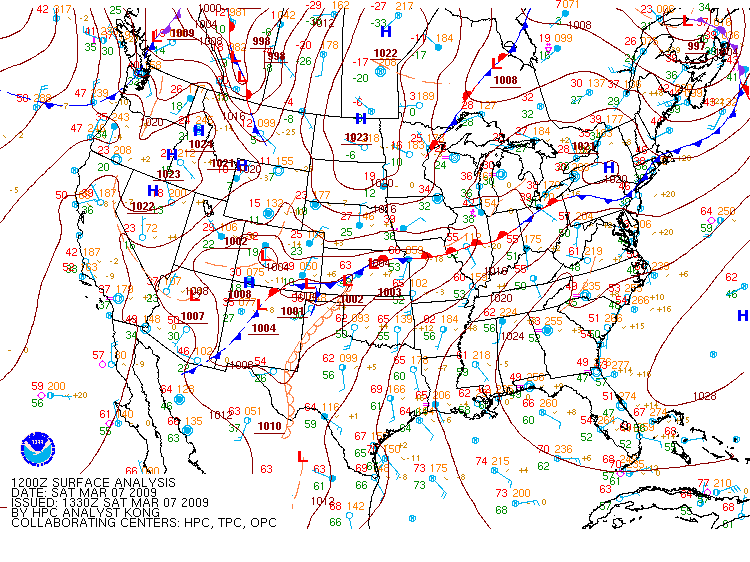 You can use the Norwegian model to make forecasts
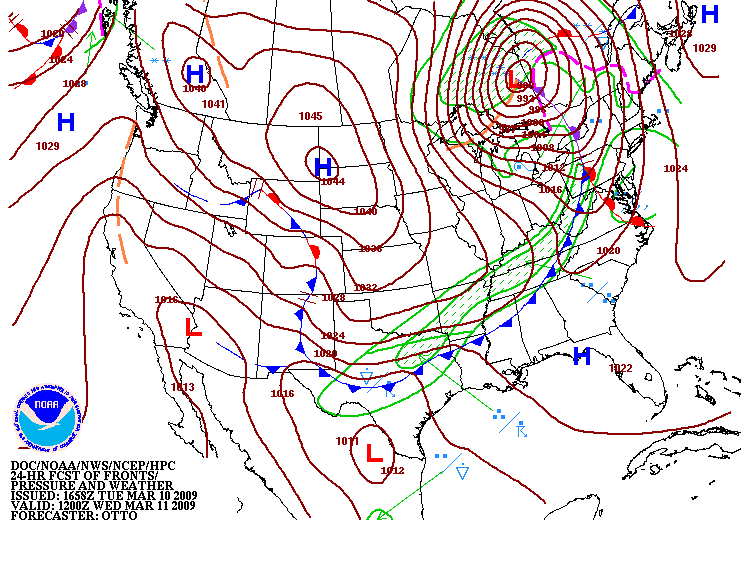 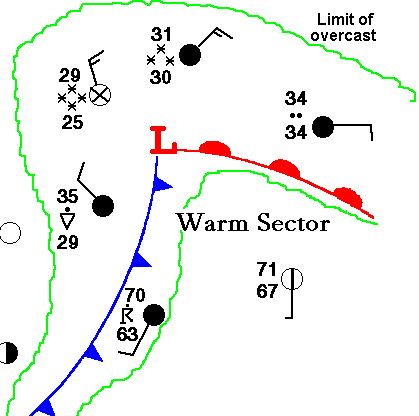 This is an actual forecast, known as a surface “prog”
Remember, here’s the typical weather in relation to the fronts
Using the Norwegian model, what would be reasonable forecasts for each city?
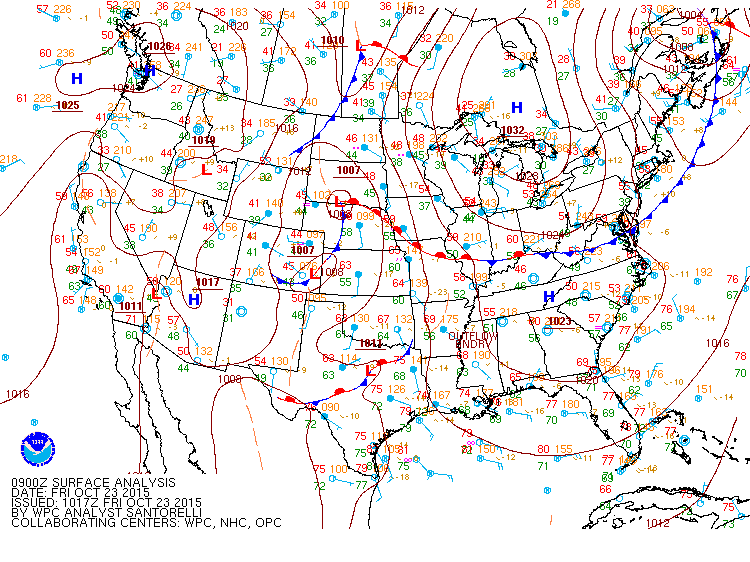 Oneonta
●